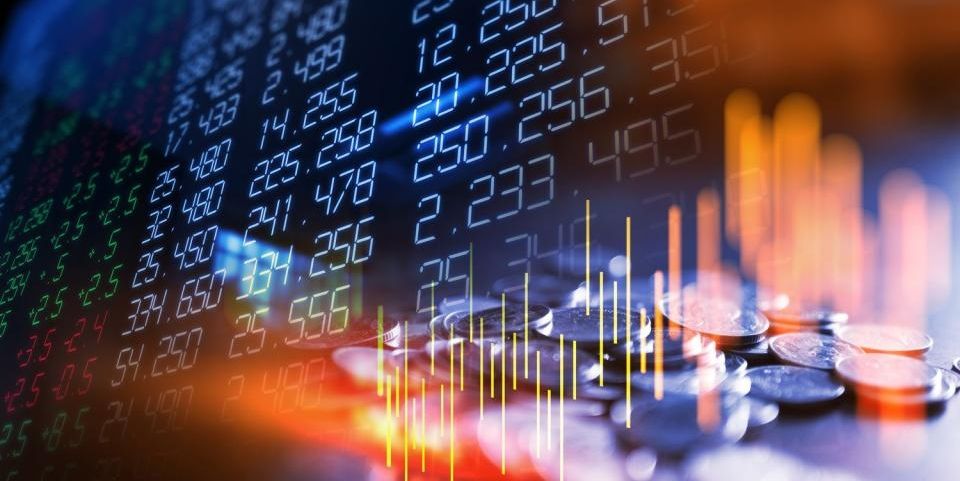 Polonia, un país a tener en cuenta en el sector de las TIC
Las tecnologías de la información y la comunicación (TIC) desempeñan un papel cada vez más importante en la economía global y siguen siendo fundamentales para la competitividad y la capacidad de innovación de las economías más avanzadas del mundo.
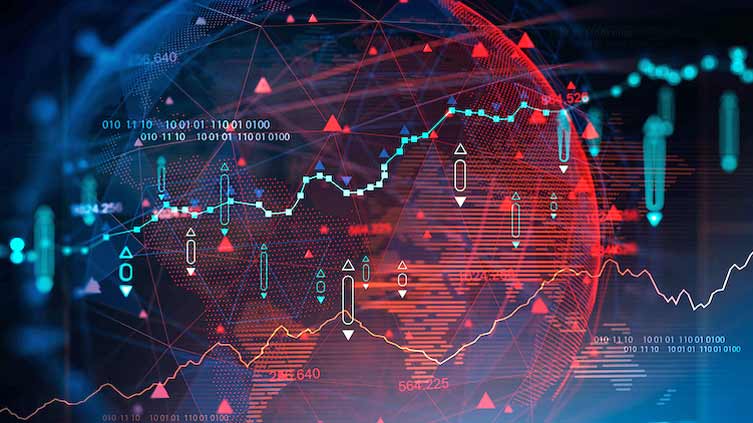 Puntos fuertes de la economía polaca
Polonia ocupa el puesto 20 en la lista de las mayores economías del mundo, el 31 en términos de población, el 47 en el ranking de PIB per cápita y el número 22 en el ranking de los líderes mundiales de exportación por habitante. Hay un gran mercado interior, un alto nivel de educación y de trabajo. La economía de Polonia se mostró fuerte ante la crisis económica mundial por el acoso a mercados europeos y mundiales. Puntos fuertes de la economía polaca son: la seguridad pública, el aumento de la transparencia de la vida política y el proceso de toma de decisiones administrativas, la estabilidad política, la economía, que se asimila fácilmente a las últimas tecnologías a través de la inversión extranjera y el aumento de los gastos en investigación y desarrollo, que se refleja en el aumento de las exportaciones de bienes de alta tecnología, el aumento de los ingresos por la venta de licencias y patentes en el extranjero y el aumento de número de diseños y marcas comunitarias registradas. Según las previsiones del Banco Mundial, Polonia puede contar con un crecimiento del PIB del 2,9% en 2012 y 3,2% en 2013. En el Informe de Competitividad Global 2011-2012 Polonia se clasificó en el grupo de los 18 países en transición de la economía basada en la eficiencia del sistema de producción  a la economía impulsada por la innovación
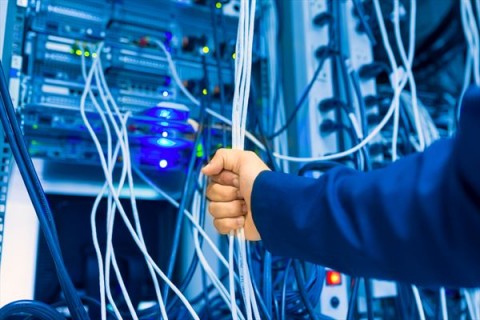 La creciente importancia de la industria de las TIC para la economía polaca
En 2010, la participación de las TIC de la industria en el sector manufacturero y de servicios fue del 5,3%, las ventas netas del sector TIC ascendieron a 113.500 millones de PLN (aproximadamente 30.000 millones de Euros) y en comparación con 2007 aumentó en un 26%. Los ingresos del sector de fabricación de TIC aumentaron un 48%, mientras que los ingresos del sector de servicios TIC aumentaron en un 17%. Dentro del sector de servicios TIC, se registraron los mayores aumentos en las empresas de servicios de TI (45%) y las empresas al por mayor (44%). En 2007-2010 el número de empresas del sector TIC aumentó un 404, de 995 en 2007 a 1399 en 2010, mientras que el número de proveedores de servicios de TI aumentó en 307, las empresas mayoristas aumentaron en 63, y las empresas manufactureras aumentaron en 27.
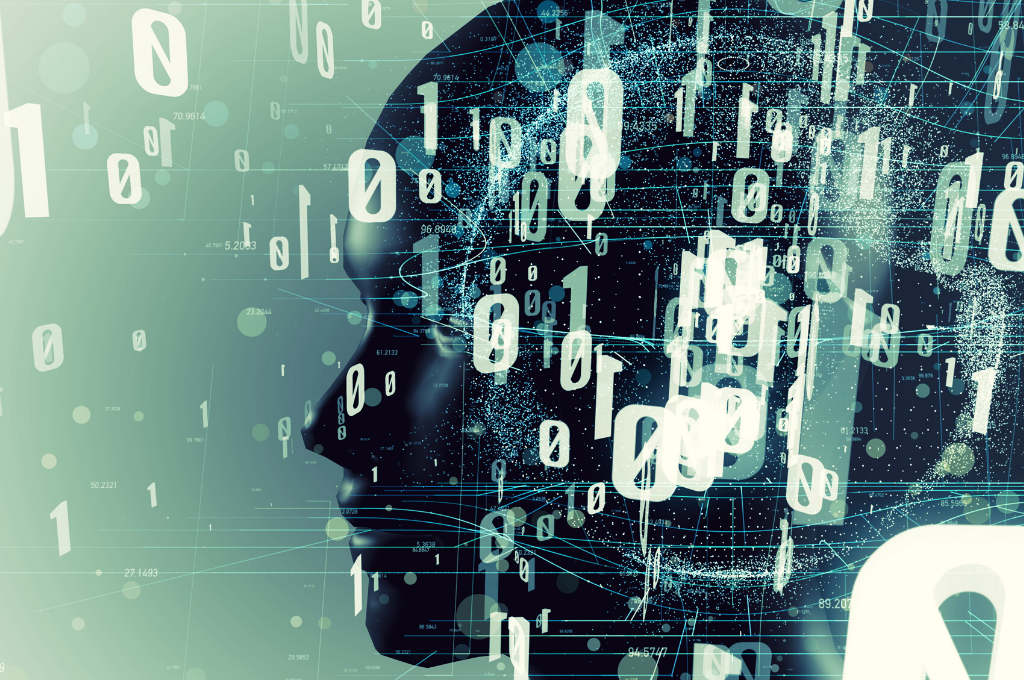 Patentes de tecnología
Las tarifas de la nueva tecnología de patentes están un poco peor. El número de patentes concedidas en 2010 por millón de habitantes es la más alta en Taiwán (356), Japón (353) y Estados Unidos (339), seguido de Israel (249), Corea del Sur (241), Finlandia (216) y Suiza (212). Polonia se clasificó 56ª (una patente por cada millón de habitantes).
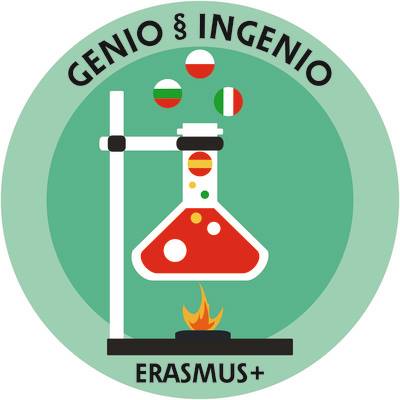 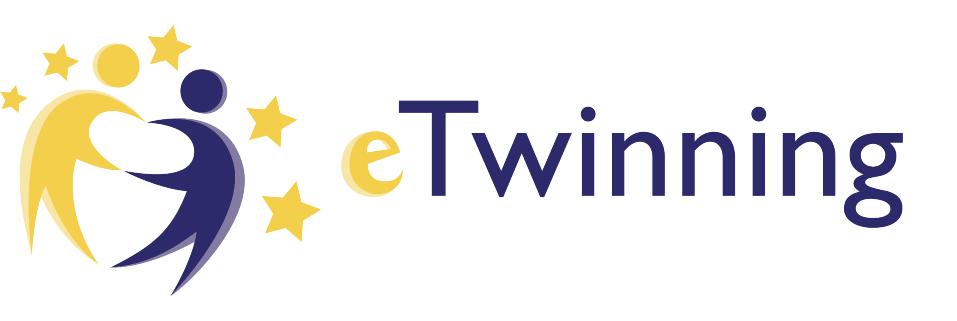 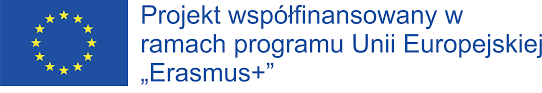